Información
Funcionamiento del aula
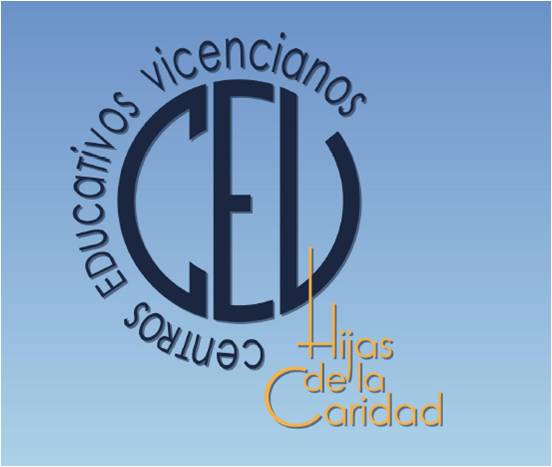 [Speaker Notes: Pueden cambiar para reflejar la normativa específica de su escuela.]
PUNTUALIDAD
HORARIO DE APERTURA: 8:55 hasta las 9:10     salida:13:45 hasta las 14:10 (puerta principal)
Los niños/as entran solos al cole
PerIodo de adaptación
En septiembre os informaremos sobre el periodo de adaptación(horarios, grupos, normas básicas, consejos para la adaptación al cole.)
HAY QUE VENIR SIN PAÑAL
DEBEN CONTROLAR ESFÍNTERES.

DEBEN SABER LIMPIARSE SOLITOS.

NO PUEDEN TRAER CHUPETE.

NO PUEDEN TRAER JUGUETES.

SI ALGUNO/A NO PUEDE USAR PINTURA DE CARA O  MATERIAL QUE USEMOS EN EL AULA HAY QUE INFORMAR.
HAY QUE TRAER DNI Y AUTORIZACIÓN DE LAS  PERSONAS QUE VAN A RECOGER  AL ALUMNO/A.
SI SE HACEN PIS O CACA AVISAREMOS PARA QUE VENGÁIS A CAMBIARLOS.
NO HAY QUE TRAER MUDAS.
LOS  TELÉFONOS DEBEN ESTAR ACTUALIZADOS Y OPERATIVOS.
[Speaker Notes: * Cambie este texto con el lenguaje que usa su escuela.]
AGUA,DESAYUNO, AGENDA( EN BOLSA DE PLÁSTICO)
MOCHILAS PEQUEÑAS
LAS MOCHILAS NO DEBEN SER DE CARRITO.
UNIFORME, LIBROS Y MATERIAL
TODO MARCADO
UNIFORME
CHÁNDAL: CAMISETA DE MANGA CORTA, MANGA LARGA,POLO, PANTALÓN DE DEPORTE CORTO Y LARGO, ZAPATILLAS DE DEPORTE BLANCAS Y BABI.
LAS CHAQUETAS, CHAQUETONES  Y BABIS TIENEN QUE TRAER UNA CINTA PARA COLGARLAS EN LAS PERCHAS.
LIBROS Y MATERIAL
SE INFORMARÁ EN EL TABLÓN, KONVOKO Y PÁGINA WEB DE LA FECHA DE ENTREGA.
TODO EL MATERIAL DEBE VENIR MARCADO, EXCEPTO EL DE USO COMÚN(LÁPICES, GOMAS…) QUE DEBE MARCARSE EN LA BOLSA O CAJA DÓNDE SE TRAIGA.
APLICACIONES Y SITIOS WEB DE INTERÉS
KONVOKO
CLASSDOJO ( OS INFORMARÉ EN SEPTIEMBRE)
PÁGINA WEB DEL CENTRO: WWW.colegiolamilagrosaalmeria.es 
TWITTER: @colegiolamilag3
GRACIAS
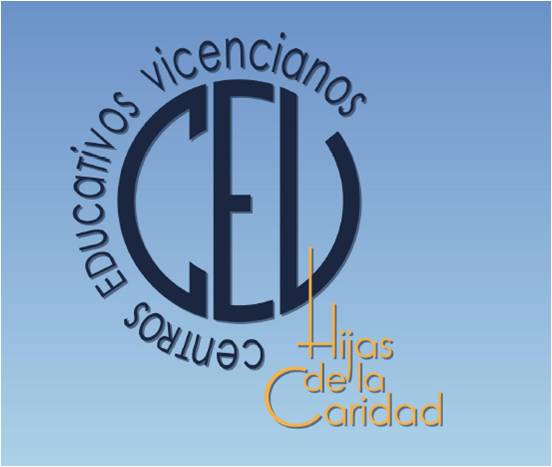